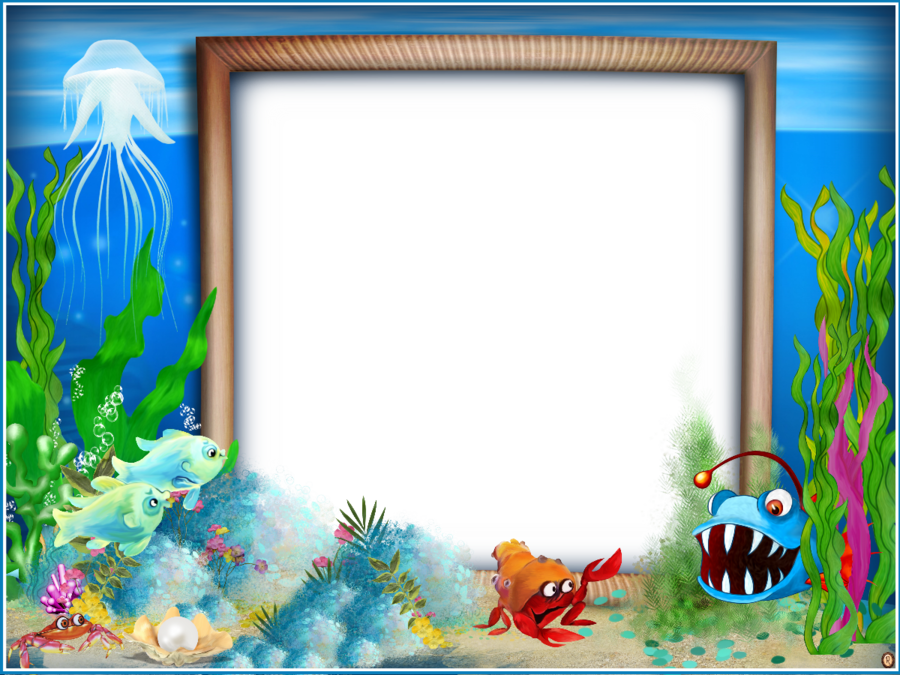 АРТИКУЛЯЦИОННАЯ
 ГИМНАСТИКА
«МОРЕ ВОЛНУЕТСЯ»
Составитель:
Королёва Эльвира Викторовна
учитель-логопед
МКДОУ №2 д/с «Колокольчик»
 р.п. Бисерть
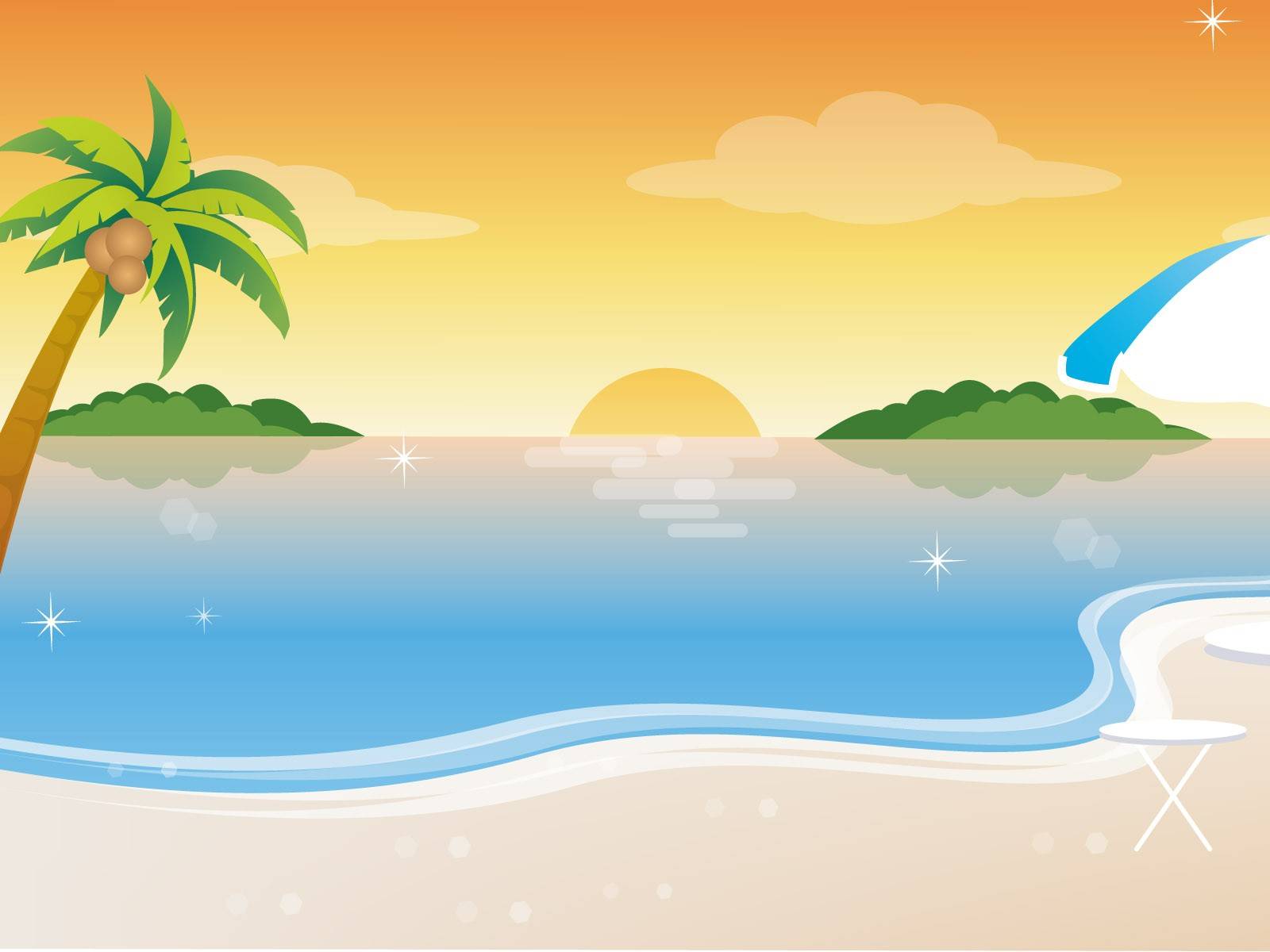 В небе солнышко сияло,
Море безмятежно спало.
Длительно удерживать широкий язык на нижней губе.
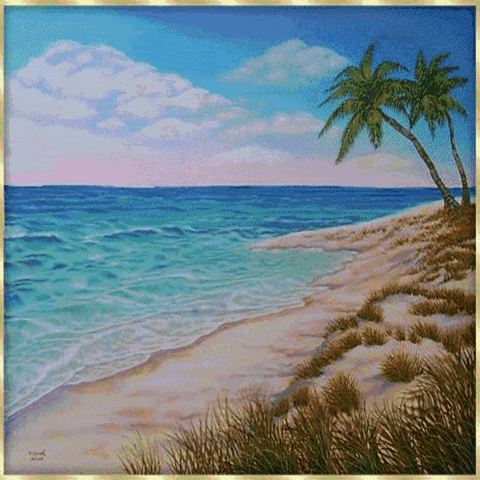 Но поднялся ветер вдруг,
И все ожило вокруг!
Производить резкие 
ритмичные выдохи
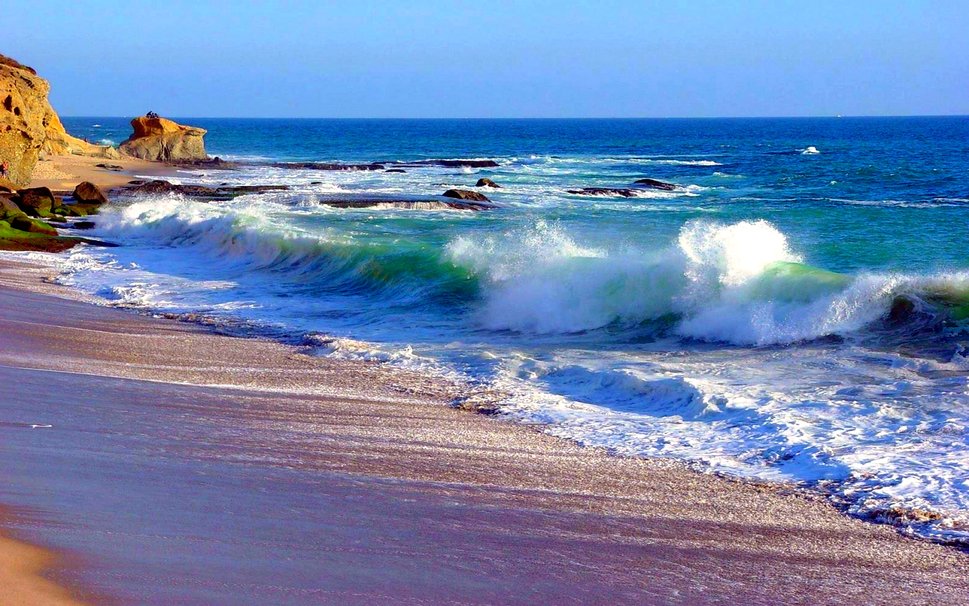 Волны в берег биться стали
Расплескались, заиграли.
Быстро шлепать по верхней губе 
широким кончиком языка 
вперед-назад.
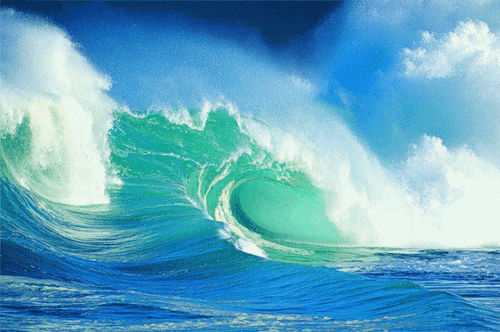 Ввысь вздымается волна,
Вся дрожит, рычит она!
Слегка прижать широкий кончик языка к верхней губе и резко подуть, вызывая вибрацию
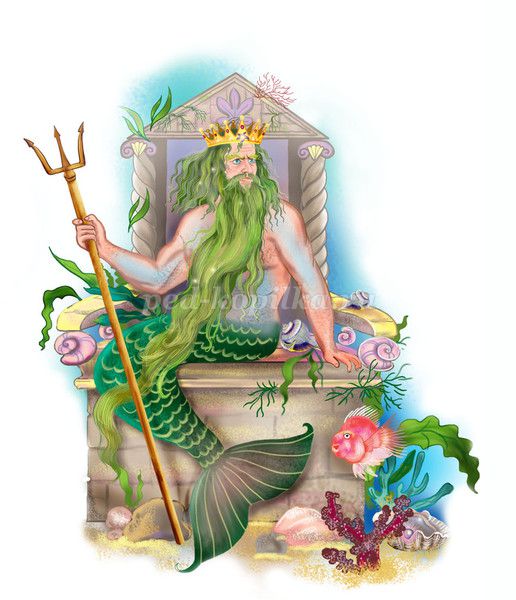 Может, это водяной
Крутит палкой под водой?
Подними кончик языка к альвеолам, сильно выдохни, произнося звуки [ДЖЖ-ДЖЖ]
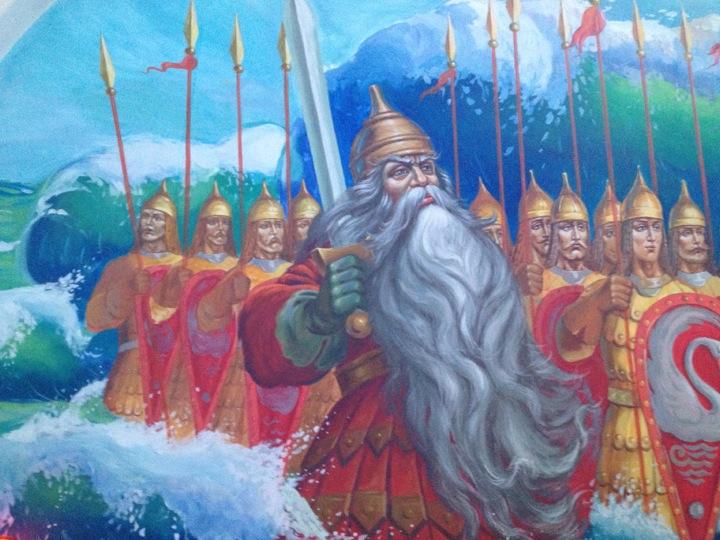 Может, Черномор на дне
Так готовится к войне?
Воспроизвести
 звукосочетание[ТТТТТ]
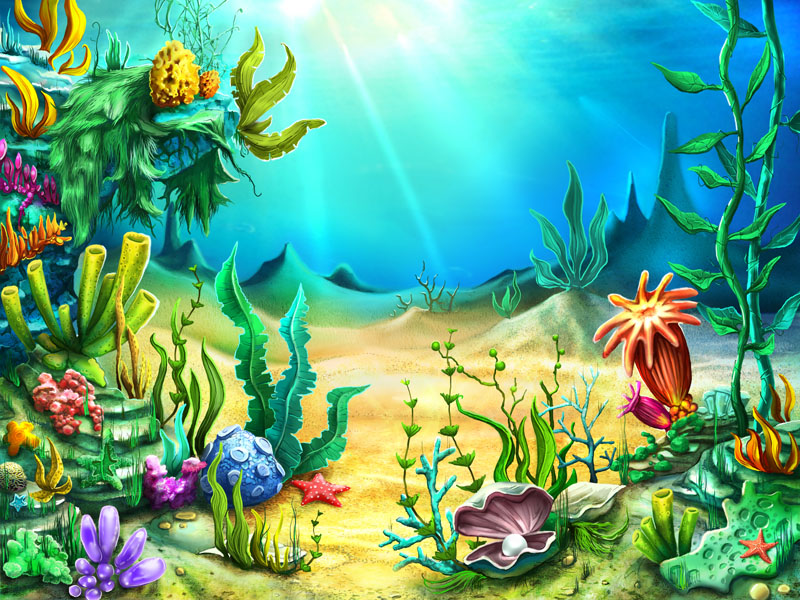 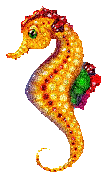 Может быть, Конек морской
Вскачь пустился под водой ?
Поцокать языком.
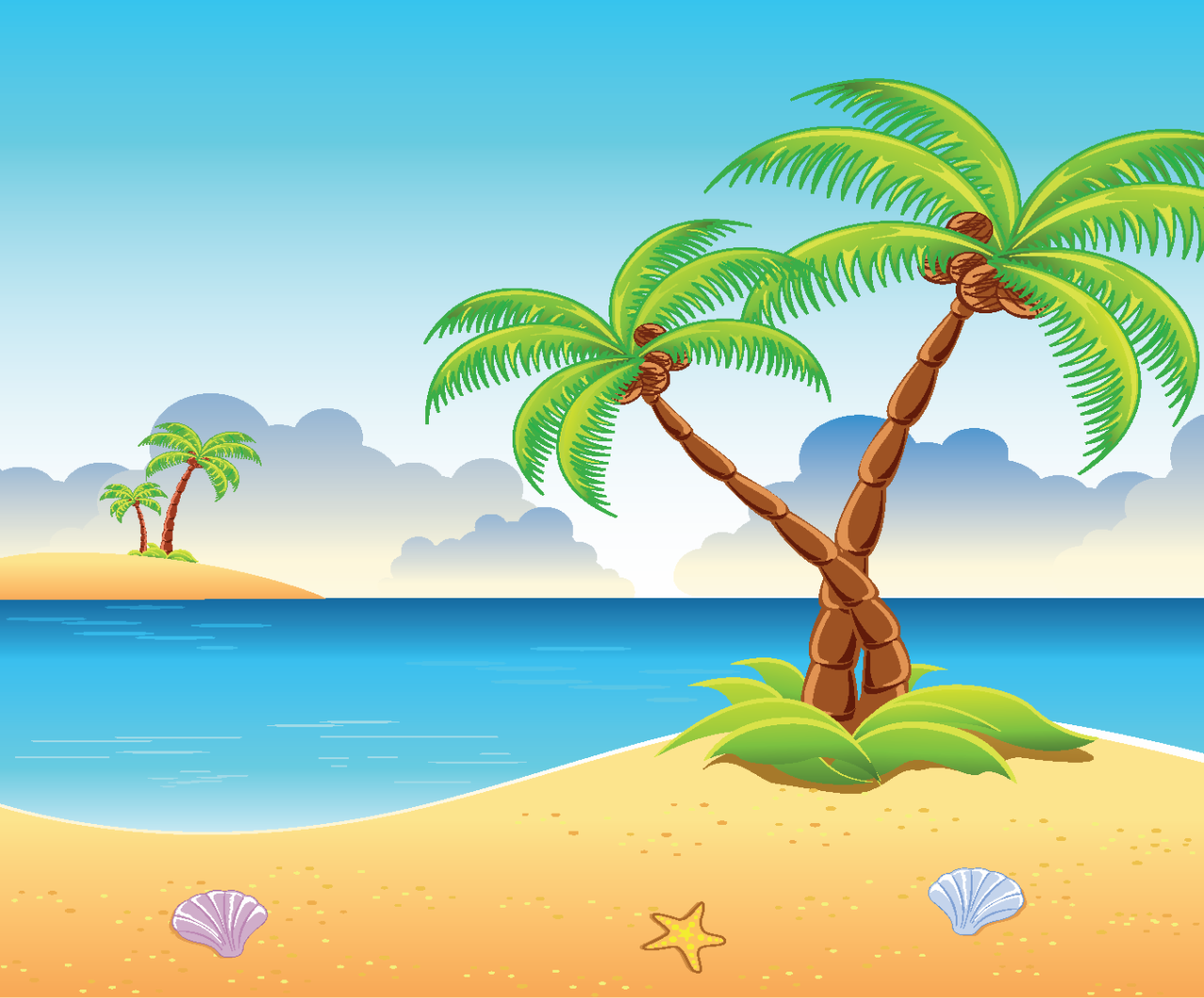 Стой, Конек, остановись!
Шторм на небе прекратись!
Воспроизвести
Звукосочетание[ТРРР]
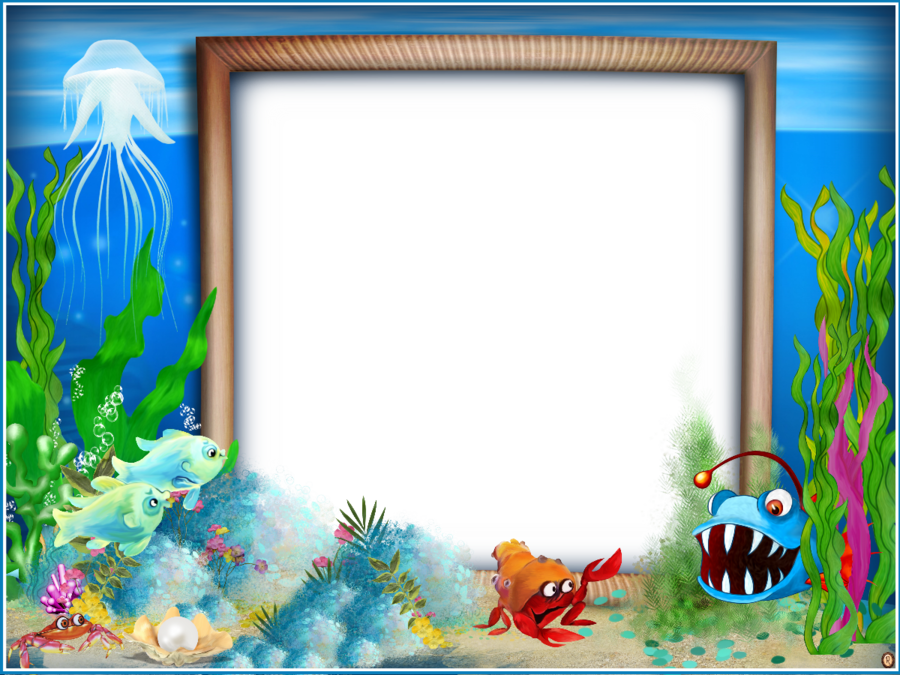 Спасибо 
за
 внимание!